Тригонометрические
 уравнения
asinx+b cosx=0
cos2x
sin2х
2sin2x – 7sinx + 3 = 0
asin2x+ bsinxcosx+ ccos2x =0
3 sin2x – 4 sinx cosx + cos2x = 0
Электронное пособие по алгебре
2012 год
Разработали учащиеся 11»А» класса г.Королёва Московской обл.  Мотк ова 
Виктория и Подлесных Анастасия под  руководством учителя Моисеевой В.И.
Тригонометрическими уравнениями называют уравнения, в которых переменная содержится под знаком тригонометрических функций.

 К таким уравнениям относятся
 простейшие тригонометрические уравнения
Простейшие 
тригонометрические 
уравнения
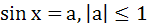 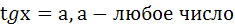 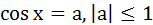 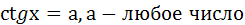 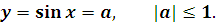 Общий случай:                                        Частный случай:
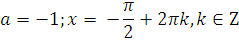 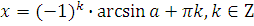 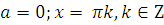 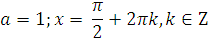 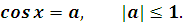 Общий случай:                               Частный случай:
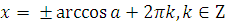 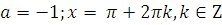 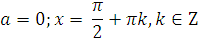 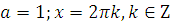 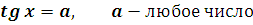 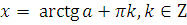 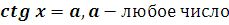 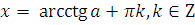 Арксинус ,арккосинус,арктангенс, арккотангенс
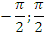 Арксинусом числа а называется такое число из отрезка                     , синус которого равен а.
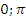 Арккосинусом числа а называется такое число из отрезка                  , косинус которого равен а.
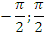 Арктангенсом числа а называется такое число из отрезка  (              ), тангенс которого равен а.
Арккотангенсом числа а называется такое число из отрезка (         ), котангенс которого равен а.
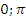 Методы решения тригонометрических уравнений
1.Метод введения переменной
Уравнения, представляющие собой квадратные 
   уравнения относительно какой-либо тригоно-метрической функции.
     Если в уравнение входят разные тригонометрические функции, то их, если возможно, надо выразить через одну. При этом нужно выбрать эту функцию так, чтобы получалось квадратное уравнение относительно её. Введя новую
переменную и решив квадратное уравнение, перейти к решению одного из простейших  тригонометрических уравнений:
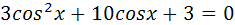 2. Метод разложения на множители
Произведение нескольких множителей равно нулю, если хотя бы один из множителей равен нулю, а остальные имеют смысл.
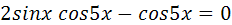 Однородные тригонометрические уравнения
Уравнение вида                                  называется однородным 
тригонометрическим уравнением первой степени.
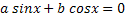 1. Если а=0, то уравнение примет вид:                   
     если b=0, то уравнение примет вид:                        .
2. Рассмотрим случай , где               ,              .
     Разделим обе части уравнения на 
                                   ; 






Делить обе части уравнения на одно и тоже выражение можно только в том случае, когда мы уверены, что это выражение нигде не обращается в нуль.
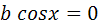 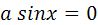 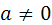 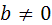 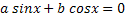 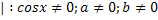 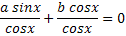 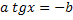 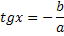 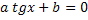 Уравнение вида                                                          называется
 однородным тригонометрическим уравнением второй степени.
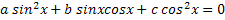 1. если              , то                                           ,
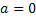 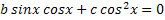 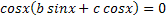 2. если               , то делим на
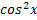 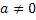 ,
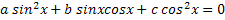 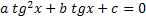 решаем квадратное уравнение относительно тангенса.
Желаем успеха 
в решении тригонометрических уравнений